Anesthesia Considerations for Neuromuscular Disorders
Chris Heine, MD
Medical University of South Carolina
Updated 4/2019
Disclosures
No relevant financial relationships
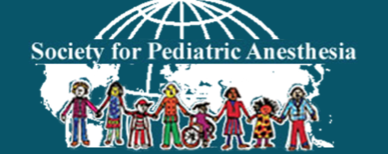 Learning Objectives
Describe the different classes of neuromuscular disorders
Differentiate different presentations of disorders
Describe the anesthetic management of different disorders
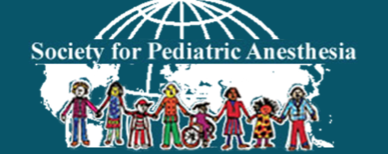 Neuromuscular Disorders
Classified by site of pathology
Disorders of Muscle and Muscle Membrane
Muscular Dystrophy
Congenital Myopathy
Myotonic Dystrophy
Channelopathies
Mitochondrial Disorders
Neuromuscular Transmission Disorders
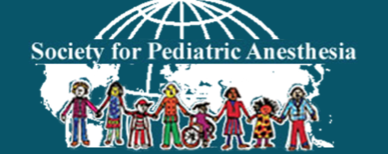 MUSCLE AND MUSCLE MEMBRANE DISORDERS
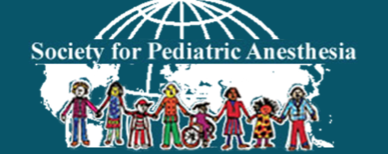 Muscular Dystrophy
Heterogenous group of progressive muscle disorders
Characterized by varying groups of muscle weakness, severity, and age of onset
Pathology is result of insufficient or abnormal muscle membrane proteins (dystrophin, sargoglycan, etc)
Can affect extremities, torso, face
Can affect respiratory, cardiac, and GI systems
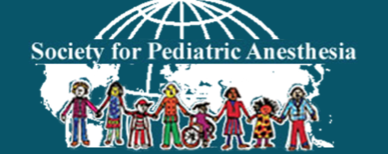 [Speaker Notes: The distribution of muscle weakness helps guide the specific muscular dystrophy diagnosis. 

Possible organ system involvement includes:
Inspiratory and expiratory muscles of respiration, pharyngeal muscle, and diaphragm weakness can all lead to worsening respiratory function
Progressive spinal deformities cause a restrictive respiratory pattern seen on pulmonary function tests and may worsen respiratory function
Obstructive sleep apnea may result from airway muscle weakness
Cardiac conduction abnormalities and cardiomyopathy
Esophageal smooth muscle and bulbar muscle weakness that puts them at risk for aspiration

Creatinine Kinase (CK) levels vary by disorder, potentially normal levels in some types of MD. CK elevated well before physical symptoms noted in some forms of MD. 

Diagnosis may involve electromyography, muscle biopsy, or muscle MRI. In addition, a history of familial involvement will be used to analyze inheritance patterns.]
Muscular Dystrophy
Duchenne and Becker Muscular Dystrophies
Absent (Duchenne) or reduced (Becker) dystrophin protein
Elevated Creatinine Kinase (CK)
X Linked recessive inheritance
Progressive proximal muscle weakness and wasting
Loss of ambulation by age 12 in Duchenne
Later onset of symptoms in Becker
Kyphoscoliosis
Cardiorespiratory symptoms lead to death by 4th decade in Duchenne, 5th-6th in Becker
Typical EKG abnormalities include an R:S ratio > 1 in lead V1, deep Q waves in leads I, aVL, and V5-V6, right axis deviation, or a right bundle branch block
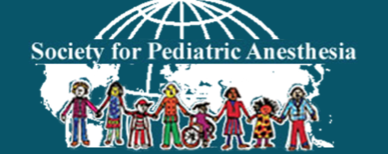 [Speaker Notes: Monitoring cardiac function has changed significantly, especially with the addition of cardiac MRI modalities. EKG abnormalities may precede other signs of cardiac dysfunction. Echocardiography can reveal progressive left ventricle expansion and impaired systolic and diastolic function. Contrast enhanced cardiac MRI now allows clinicians to identify early signs of myocardial damage and pending failure despite normal ventricular size and function. 

Current recommendations for Duchenne MD are to have a cardiac evaluation every 2 years after diagnosis and every year after the age of 10. Asymptomatic Becker MD patients should have an echocardiogram every 5 years and more frequent once symptoms appear. Early utilization of angiotensin-converting enzyme inhibitors, diuretics, and B-adrenergic blockers may result in ventricular remodeling and functional improvement. Female carriers of MD should also be evaluated every 5 years as they too are prone to cardiomyopathy

Yilmaz A, Sechtem, U, Cardiac Involvement in muscular dystrophy: advances in diagnosis and therapy. Heart 2012;98:420-429]
Muscular Dystrophies
Emery-Dreifuss muscular dystrophy
X-linked inheritance form the result of mutation in emerin protein, autosomal dominant form the result in mutation in lamins A and C
Contractures of ankles, elbows, and neck
Cardiomyopathy and conduction abnormalities by age 30
[Speaker Notes: Not an exhaustive list of Muscular Dystrophy variants]
Muscular Dystrophies
Limb-Girdle muscular dystrophy
Varying inheritance pattern, causative gene mutation, and creatinine kinase levels
Shoulder and pelvic weakness, cardiac involvement
[Speaker Notes: Not an exhaustive list of Muscular Dystrophy variants]
Muscular Dystrophies
Facioscapulohumeral 
Autosomal dominant inheritance
Face, shoulder, foot, and pelvis involvement
Retinal vascular disease and hearing loss
Cardiac conduction abnormalities
[Speaker Notes: Not an exhaustive list of Muscular Dystrophy variants]
Anesthetic Management of Children with Muscular Dystrophy
Preop:
Baseline CK if possible
Cardiac testing usually with echocardiogram per guidelines specific to particular dystrophy
Aspiration risk if GI involvement
Minimize premedication if borderline respiratory status
[Speaker Notes: If type of muscular dystrophy is known, then it can help guide the anesthesia management. Detailed cardiorespiratory assessment and testing is more valuable if the patient has Duchenne’s, Becker’s, or Emery-Dreifuss for example. Fascioscapulohumeral muscular dystrophy patients may be blind and deaf, so if available, appropriate assistance should be obtained

Baseline CK performed preoperatively can help with diagnosis in the event of complications intra or postoperatively

Assessment of cardiorespiratory status may be difficult in low and middle income countries where serial echocardiography or cardiac MRI are not feasible options and their skeletal muscle weakness may have left them wheelchair bound. ECG may indicate conduction involvement or chamber enlargement, but studies have been mixed on ECG’s prognostic value of mortality prediction (see studies below). Risk versus benefit analysis should be performed prior to surgery if cardiac status of a patient with a muscular dystrophy known to have cardiac involvement is unknown and echocardiography or MRI are not available

Corrado G, Lissoni A, Beretta S, et al. Prognostic value of electrocardiograms, ventricular late potentials, ventricular arrhythmias, and left ventricular systolic dysfunction in patients with Duchenne muscular dystrophy. Am J Cardiol 2002;89:838-841
Shah AM, Jefferies JL, Rossano JW, et al. Electrocardiographic abnormalities and arrhythmias are strongly associated with the development of cardiomyopathy in muscular dystrophy. Heart Rhythm 2010;7:1484-1488.]
Anesthetic Management of Children with Muscular Dystrophy
Intraop:
Avoid succinylcholine → hyperkalemic cardiac arrest
Avoid volatile anesthetic agents → rhabdomyolysis
Minimize, monitor and completely reverse non-depolarizing neuromuscular blockers 
Reserve ICU bed if post-operative ventilation is necessary
No increased risk of Malignant Hyperthermia
Congenital Myopathies
Central Core Disease
Variable weakness
Neonatal hypotonia
Delayed motor milestones
Multi-mini Core Disease
Non-progressing
Axial weakness 
Involves respiratory, bulbar, and extra-ocular muscles
Congenital Myopathies
Nemaline Rod Disease
Presents with hypotonia and feeding difficulties early in life
High arched palate, micrognathia, chest deformities, finger contractures
Potentially difficult intubation
King-Denborough Disease
Proximal muscle weakness
Short stature, webbed neck, low-set ears, pectus-excavatum
Congenital Myopathies
Importantly, these are all associated with Malignant Hyperthermia, particularly the variants caused by Ryanodine-1 Receptor mutations
Should be considered MH susceptible unless have undergone genetic testing ruling out ryanodine receptor involvement or muscle biopsy contracture testing
Perioperative concerns and management of anesthetic are similar to Muscular Dystrophy – avoidance of succinylcholine and volatile anesthetics
[Speaker Notes: Will discuss Malignant Hyperthermia later in lecture, but for more information on the management, refer to MHAUS.ORG or the Society for Pediatric Anesthesia lecture on MH]
Myotonic Dystrophy
Myotonic Dystrophy Type I
More common
Congenital, child, adult, and late onset
Distal weakness, progresses proximally
Associated with premature baldness, diabetes, adrenal and thyroid deficiency
Restrictive respiratory pattern
Obstructive sleep apnea
Cardiomyopathy and conduction delay with risk of sudden death
Aspiration risk
Myotonic Dystrophy Type 2
Similar features, milder clinical course 
Lower risk of sudden death
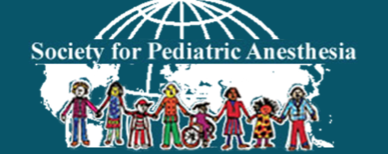 [Speaker Notes: Poor gastric motility, poor cough reflex, and vocal cord involvement put these patients at risk for aspiration. They may be chronic aspirators at baseline]
Anesthetic Management of Children with Myotonic Dystrophy
Preoperative
Type 1 more problematic 
Particularly cardiac and respiratory systems should be assessed
Chest X-ray, ECG, echocardiogram, if available, may all assist in risk assessment
Evaluate for endocrine disorders
Caution with premedication
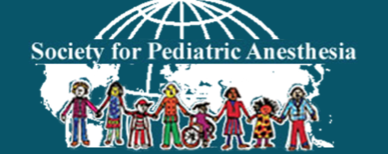 [Speaker Notes: Preop endocrine assessment should evaluate for thyroid disease, diabetes mellitus, adrenal insufficiency, or gonadal dysfunction


.]
Anesthetic Management of Children with Myotonic Dystrophy
Intraoperative
Regional anesthesia may be beneficial
Avoid succinylcholine
Rapid sequence induction without neuromuscular blockade if concern for aspiration
Train-of-four stimulation may appear to be tetanus, but may actually be a myotonic reaction
Myotonic reaction can be treated with midazolam, but best “treatment” is prevention
Avoid excessive stress (hypothermia), electrocautery, hyper/hypo-kalemia, and drugs that can precipitate, like succinylcholine and neostigmine
Postoperative ventilation may be necessary
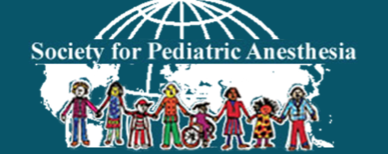 [Speaker Notes: Cardiac pacing equipment should be on hand in event of advanced A-V conduction block. 

Arterial line access to closely monitor oxygenation and continuous blood pressure monitoring

Succinylcholine can result in a myotonic reaction or exaggerated contractures which can make intubation difficult or impossible. May also result in hyperkalemia

Myotonia is the result of a change in the muscle itself, not the neuromuscular junction, so pharmacologic paralysis will have no effect on a myotonic reaction.]
CHANNELOPATHIES
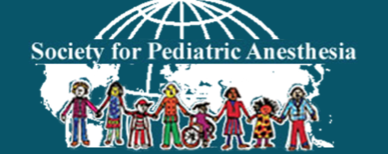 Channelopathies
Mutations in ion channels of muscle membrane that affect muscle excitation
Examples:
Hyperkalemic Periodic Paralysis
Hypokalemic Periodic Paralysis
Andersen-Tawil Syndrome
Sodium Channel Myotonia
Myotonia Congenita
Thyro-toxic Periodic Paralysis
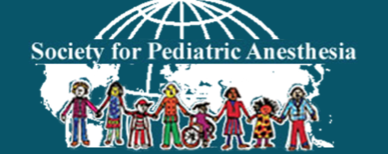 [Speaker Notes: For further discussion of other channelopathies, refer to:

Statland J, Barohn R. Muscle Channelopathies: the Nondystrophic Myotonias and Periodic Paralyses. Continuum 2013;19(6):1598-1614]
Channelopathies
Hypokalemic Periodic Paralysis
Sodium or calcium channel mutation
Flaccid paralysis, can last hours to days
Triggered by high glucose meals, rest after exercise, stress, hypothermia, insulin
Cardiac arrhythmias can occur
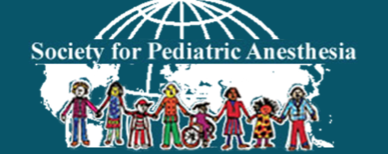 [Speaker Notes: These patients’ muscle tone is generally normal when not suffering from an acute attack]
Channelopathies
Hyperkalemic Periodic Paralysis
Sodium ion channel mutation
Prolonged muscle depolarization, flaccid paralysis, lasts minutes to hours, respiratory muscles usually spared
Triggered by cold, acidosis, potassium (K+) bolus, exercise
Measures to lower potassium (thiazide diuretic, CA-Inhibitor) for prevention, insulin for acute treatment
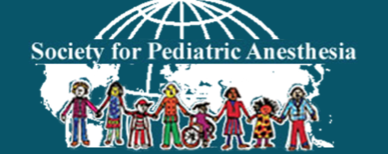 [Speaker Notes: When administering insulin for treatment of hyperkalemia, glucose should be simultaneously administered to prevent hypoglycemia. For example, insulin 0.1Unit/kg IV administered with 0.5-1g/kg of IV Dextrose. 
CA-Inhibitor  Carbonic Anhydrase Inhibitor  Acetazolamide and Dichlorphenamide


These patients’ muscle tone is generally normal when not suffering from an acute attack]
Channelopathies
Andersen-Tawil Syndrome 
Mutation in potassium ion channel located in skeletal and cardiac myocytes
Can develop paralysis associated with hypokalemia, hyperkalemia or normal potassium levels
Ventricular arrhythmias and prolonged QT
10% suffer a cardiac arrest at some point
Should receive yearly cardiac evaluation including ECG/Holter monitor, if feasible
Potential candidates for implantable defibrillator
Short stature, dysmorphic facial features, including micrognathia
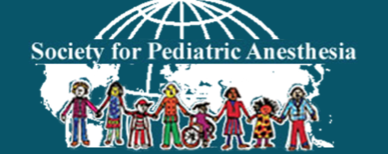 Anesthetic Management of Children with Channelopathies
Avoid hypothermia, acidosis, stress, or anything else that precipitates K+ swings
Frequent serum K+ checks, may necessitate arterial access
All may require increased level of care after surgery, if for no other reason to continue to monitor K+ closely
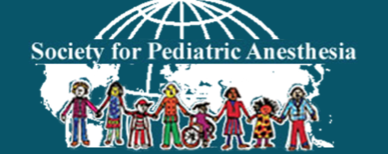 [Speaker Notes: Patient should know where their potassium normally runs, and importantly, at what levels they have paralysis attacks. Ideally, their potassium should be maintained on the high end of their normal range for hypokalemic periodic paralysis and the low end of normal for Hyperkalemic periodic paralysis. A baseline serum K+ will help guide the perioperative management. 




‘]
Anesthetic Management of Children with Channelopathies
Hypokalemic Periodic Paralysis
Avoid large carbohydrate load meals, B-agonists avoided prior to surgery, continue potassium sparing diuretics
IV maintenance with a balanced solution, IV K+ infusion to keep in high end of patient’s normal level
Shorter acting neuromuscular blockers, if possible
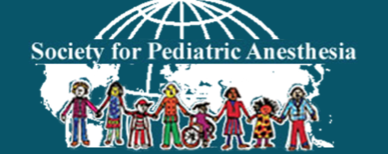 Anesthetic Management of Children with Channelopathies
Hyperkalemic Periodic Paralysis
Continue potassium wasting diuretics
Maintenance fluids should contain glucose and not have any K+ to maintain normoglycemia and K+ low-normal
Avoid succinylcholine due to the associated K+ increase
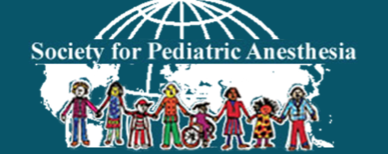 Anesthetic Management of Children with Channelopathies
Andersen-Tawil Syndrome 
Detailed cardiac history
Avoid medications that prolong QT interval
Appropriate airway precautions depending on degree of micrognathia
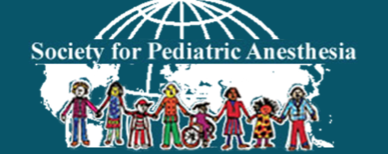 [Speaker Notes: The list of drugs that prolong QT is very long, but includes:

Volatile anesthetics – Sevoflurane, and to a lesser extent the other halogenated anesthetics
Anti-emetics – Droperidol, Ondansetron
Anti-psychotics – Haloperidol
Stimulants – Amphetamine
Anti-malarial – Chloroquine
Anti-mania – Lithium
Anti-histamine – Diphenhydramine
Anti-fungals – the “-azole” drugs
Antibiotics – Fluoroquinolones 
Antiarrythmics – Amiodarone, Sotalol, Procainamide
Antidepressants – Amitriptyline, Fluoxetine, Sertraline]
MITOCHONDRIAL MYOPATHY
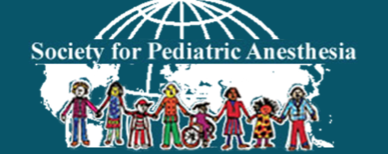 Mitochondrial Myopathy
Heterogeneous group of mitochondrial abnormalities lead to disorder of ATP production and energy metabolism
Can result in:
Muscle weakness
Lactic acidosis
Cardiac dysfunction
Hepatic and renal deficiency
Multiple central and nervous system problems including seizures, paralysis, blindness, and hearing loss
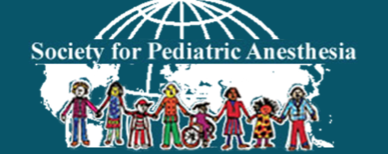 Anesthetic Management of Children with Mitochondrial Myopathy
Preoperative
Assess degree of muscle weakness, especially respiratory muscles as many are trach/vent dependent
Avoid prolonged preop fasting
If necessary, preoperative admission with dextrose containing fluid for maintenance during NPO time to prevent glycolytic oxidation and lactate production
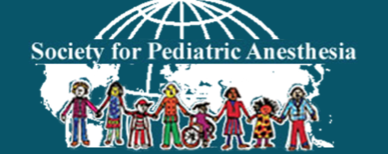 [Speaker Notes: Dextrose containing fluids without Lactate (Dextrose 5% Normal Saline for example) should be administered at a patient’s maintenance rate preoperatively if prolonged NPO time is required and the patient can be admitted. Intraoperatively, particularly if a long procedure, the same fluid should be utilized with every 30 minute to 1 hour blood glucose checks to maintain normoglycemia.]
Anesthetic Management of Children with Mitochondrial Myopathy
Intraoperative
No lactate containing IV fluids 
Volatile and IV anesthetics affect mitochondria, but propofol seems to be the worst
Although all anesthetics have been used safely, avoidance of prolonged use of propofol is recommended
Maintain normothermia, normal glucose, normal oxygen balance to avoid lactic acid production
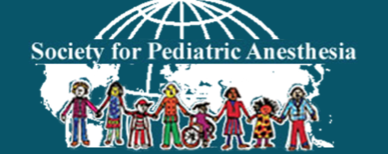 [Speaker Notes: Dextrose containing fluids without Lactate (Dextrose 5% Normal Saline for example) should be administered at a patient’s maintenance rate preoperatively if prolonged NPO time is required and the patient can be admitted. Intraoperatively, particularly if a long procedure, the same fluid should be utilized with every 30 minute to 1 hour blood glucose checks to maintain normoglycemia.]
NEUROMUSCULAR TRANSMISSION DISORDERS
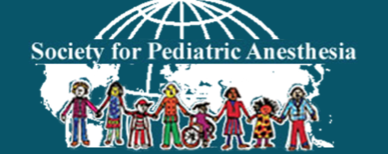 Neuromuscular Transmission Disorders: Myasthenia Gravis
Autoimmune disease with antibodies directed against acetylcholine receptors
Females more than males
Muscle weakness that worsens with repetitive use
Diplopia, dysarthria, and muscle weakness are presenting signs
Myasthenia crisis can be precipitated by stress, hyperthermia, or infections
Often have thymus pathology
Cardiac involvement more common with thymus pathology and may include arrhythmias or Takotsubo cardiomyopathy
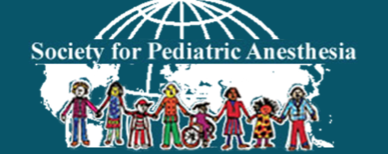 [Speaker Notes: 20-40% of pregnant women with MG will have increased symptoms 
15-20% of babies born to mothers with MG will have transient myasthenia, which may persist for weeks]
Neuromuscular Transmission Disorders: Myasthenia Gravis
Treatment
Thymectomy if thymoma present
Treated with cholinesterase inhibitors, corticosteroids, immunosuppressants, intravenous immunoglobulin and plasmapheresis
IVIG and plasmapheresis can assist with acute, rapid treatment
Control with cholinesterase inhibitors can be problematic
Under-dosing results in remaining weakness while overdosing results in a cholinergic crisis (bradycardia, excessive salivation and weakness)
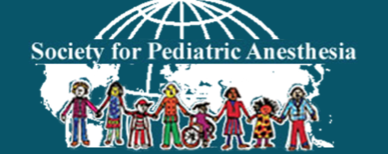 Anesthetic Management of Children with Myasthenia Gravis
Preoperative
Patient should be assessed for possible need for postoperative ventilation 
Disease duration of > 6 years
COPD; 
Taking more than 750 mg of pyridostigmine per day
Vital Capacity < 2.9 L
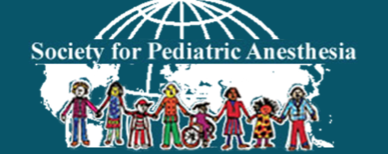 [Speaker Notes: MG exacerbations during pregnancy should be anticipated. Epidurals or spinals should be utilized. Consider amides over ester local anesthetics since amides are not metabolized by plasma cholinesterase

*Varelas P, Chua H, Natterman J  et al.  Ventilatory care in myasthenia gravis crisis: assessing the baseline adverse event rate.  Crit Care Med 2002;30 (12) 2663- 2668]
Anesthetic Management of Children with Myasthenia Gravis
Intraoperative
Minimize or avoid neuromuscular blockers as small doses can result in significant weakness; if necessary use short acting neuromuscular blockers
Duration of action of succinylcholine may be prolonged, especially if patient is on pyridostigmine
Patients with poorly controlled myasthenia gravis can be resistant to succinylcholine
Careful monitoring of neuromuscular blockade
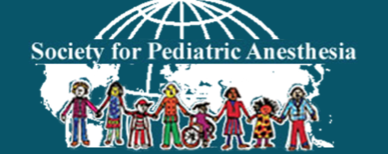 [Speaker Notes: Sugammadex use has been used successfully in MG patients

*Varelas P, Chua H, Natterman J  et al.  Ventilatory care in myasthenia gravis crisis: assessing the baseline adverse event rate.  Crit Care Med 2002;30 (12) 2663- 2668]
Anesthetic Management of Children with Myasthenia Gravis
Postoperative
Post op ventilation may be required
Extubation criteria for patients with Myasthenic Crisis*
Breathing comfortably, without fatigue
Normal blood gas
FVC > 15 cc/kg
MIP of -20 cmH2O or better
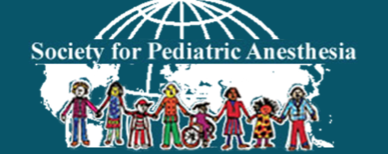 Neuromuscular Disorders  and Malignant Hyperthermia
Some disorders are considered to be at higher risk for Malignant Hyperthermia and patients with them are deemed “MH susceptible”
Congenital myopathies
Other myopathies if associated with specific Ryanodine or Dihydropyridine receptor gene mutations (see references in notes)
Muscular Dystrophy
No higher risk for MH than general population
Similar precautions, but for different reasons
Avoidance of succinylcholine to prevent hyperkalemia or pronounced contractures and avoidance of prolonged use of volatile anesthesia to prevent rhabdomyolysis
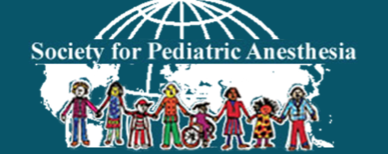 [Speaker Notes: For list of diseases that should receive non-triggering anesthetics and in depth discussion on MH susceptibility:

Litman R, Griggs S, Dowling J, Riazi S. Malignant Hyperthermia Susceptibility and Related Diseases. Anesthesiology 2018;128:159-167
Riazi S, Kraeva N, Hopkins P. Malignant Hypethermia in the Post-Genomics Era: New Perspectives on an old Concept. Anesthesiology 2018;128:168-180
Editorial in same issue discussing the two articles’ similarities and differences
Larach M. A Primer for Diagnosing and Managing MH Susceptibility. Anesthesiology 2018;128:8-10]
Neuromuscular Disorders  and Malignant Hyperthermia
MH susceptible patients should receive a non- triggering anesthetic following appropriate MH precautions
Machine prep to clear residual volatile anesthetic
Complete avoidance of succinylcholine and halogenated volatile anesthetics
Dantrolene should be available on site or a plan should be in place to quickly obtain it from a nearby facility if volatile anesthesia or succinylcholine are in the hospital
For further MH management, visit www.MHAUS.org or see the SPA lecture on MH
[Speaker Notes: Genetic testing, although easier to obtain because a blood sample can be sent to a testing location, is still relatively expensive and might not be possible for patients in low and middle income countries. The muscle biopsy contracture test, which in the United States is called the Caffeine-Halothane Contracture Test (CHCT) and in Europe the In-vitro Contracture Test (IVCT), must be performed at the facility where the lab is located so the sample can immediately be tested. It is generally not performed in young children, regardless of ability to travel to the facility.]
Unknown Neuromuscular Diagnosis for Surgery
Risk of myopathic, hypotonic patient with unknown disorder developing MH is very low
If possible, regional anesthesia preferred
Succinylcholine must be avoided, regardless of potential diagnosis
Volatile anesthesia only briefly for induction if muscular dystrophy is higher on differential diagnosis
Propofol only briefly for induction if mitochondrial myopathy is higher on differential diagnosis
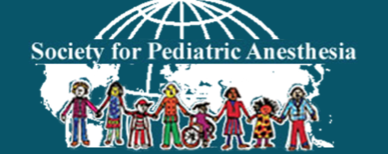 [Speaker Notes: Regional anesthesia preferred for muscle biopsies, but local anesthetic infiltration discouraged due to effect on muscle biopsy specimen]
Conclusions
Neuromuscular disorders cover a wide variety of pathologies
Identifying the specific disorder or the source of the pathology can help guide your anesthetic management
Be aware of the treatment medications patients are taking as they may affect your anesthetic
Caring for the hypotonic child with an unknown diagnosis can be complicated, but the risk of an MH reaction is low
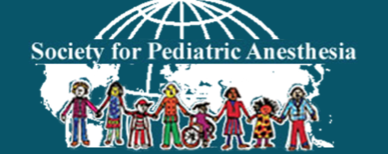 Additional References
Dierdorf S, Walton J, Stasic A, Heine, C. Rare Coexisting Diseases. In Barash P, Cullen B, Stoelting R eds. Clinical Anesthesia. 8th ed. Philadelphia, PA: Wolters Kluwer, 2017:612-643
Emery A. The muscular dystrophies. The Lancet 2002;359:687-695
Flick R, Gleich S, Herr M, Wedel D. The risk of malignant hyperthermia in children undergoing muscle biopsy for suspected neuromuscular disorder. Paediatr Anaesth 2007;17:22-7
Katz J, Murphy G. Anesthetic consideration for neuromuscular diseases. Current Opinion in Anesthesiology 2017;30(3):435-440
Mercuri E, Muntoni F. Muscular dystrophies. The Lancet 2013;381:845-860
Racca F, Mongini T, Wolfler A, Vianello A, Curera R, et al. Recommendations for anesthesia and perioperative management of patients with neuromuscular disorders. Minerva Anestesiologica 2013;79(4)419-33
Romero A, Joshi G. Neuromuscular disease and anesthesia. Muscle & Nerve 2013;48:451-460
Schwartz J. Skin and Musculoskeletal Diseases. In Hines R, Marschall K, eds. Stoelting’s anesthesia and co-existing disease. 5th ed. Philadelphia, PA: Elsevier, Inc; 2008:437-467
Veyckemans F. Can inhalation agents be used in the presence of a child with myopathy? Current Opinion in Anesthesiology 2010;23:348-355
Yilmaz A, Sechtem, U. Cardiac involvement in muscular dystrophy: advances in diagnosis and therapy. Heart 2012;98:420-429
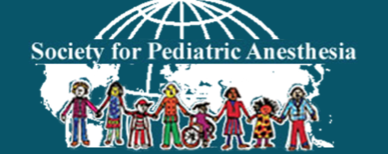